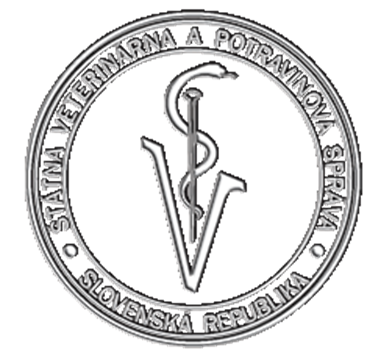 Aktuálny zdravotný stav a zdravotná bezpečnosť ovčích a kozích produktov
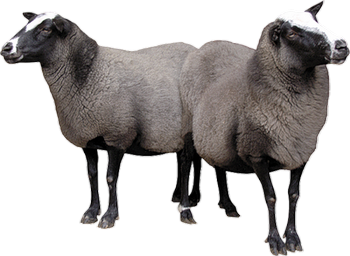 prof. MVDr. Jozef Bíreš, DrSc.,
ústredný riaditeľ ŠVPS SR 
hlavný veterinárny lekár SR
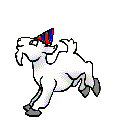 Aktuálny zdravotný stav oviec a kôz
nediagnostikovala sa choroba s dopadom na ekonomiku chovu malých prežúvavcov na národnej alebo medzinárodnej úrovni (napr. katarálna horúčka oviec, nodulárna dermatitída, atď.,) 
nezaznamenala sa choroba so zoonotickým charakterom ovplyvňujúca verejné zdravie a verejnú mienku o produktoch a  potravinách z oviec a kôz (napr. kliešťová encefatitída, listerióza, salmonelóza, stafylokoky, atď.,)
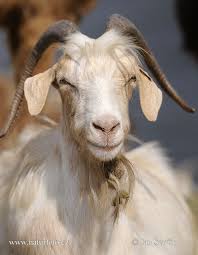 Zdravotné riziká malých prežúvavcov a ich produktov vo verejnom zdraví
zvyšuje sa konzumácia ovčích a kozích mliečnych výrobkov (salašnícke výrobky) bez tepelného ošetrenia, niektoré mäsové výrobky (klobásy, šunky, atď.)
riziká – kliešťová encefalitída, listerióza, salmonellózy, Q- horúčka, campylobakteriózy, stafylokokové infekcie, scrapie, E.coli, atď...
Zdravotné problémy v chove malých prežúvavcov vyžadujúce aktuálne riešenie
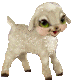 Paratuberkulóza !!!
Meadi –Visna !!!
Dodržiavanie chovateľských podmienok voči rezistencii na scrapie vrátane identifikácie zvierat a registrácii chovov
Dodržiavať chovateľské a hygienické štandardy v chove oviec a kôz ,  včítane výroby a spracovania ovčích a kozích  produktov a výrobkov
Úradné kontroly
k 31.12.2019 bolo v Slovenskej republike registrovaných 994 produkčných chovov mlieka, z toho produkčných chovov surového kravského mlieka 528, surového ovčieho mlieka 398 a surového kozieho mlieka 68
v produkčných chovoch surového mlieka sa ročne realizuje najmenej 1x úradná kontrola na získavanie surového mlieka.
 v produkčných chovoch sa zisťujú  nedostatky v rozsahu 10% - 20% .
Pokuty v prvovýrobe mlieka
na základe zistených nedostatkov sú príslušnou RVPS ukladané opatrenia na ich odstránenie a sú ukladané aj sankcie.
Nedostatky na salašoch
nedodržanie počtu odobratých vzoriek SOM na RIL a CPM (PPP prijal vlastné opatrenia) 
nepredložené výsledky samokontroly (SOM, OHS), stavebné nedostatky
prevádzková hygiena, nevyhovujúci výsledok vyšetrení vzoriek, nepredložená evidencia čistenia 
prekročenie prípustného množstva mikroorganizmov Staphylococcus aureus  /porušenie hygieny procesov/ 
nebola vedená evidencia: monitorovania teplôt fermentácie a skladovania OHS podľa HACCP; stavebné nedostatky, nepredložené potvrdenie o klinickej prehliadke stáda pred začatím sezóny salaša; neviedla sa evidencia o vykonávaní čistenia a dezinfekcie
Legislatívne požiadavky na výrobu bryndze
Požiadavku na kvalitatívne parametre bryndze určuje vyhláška č. 346/2016 Z.z. Ministerstva pôdohospodárstva a rozvoja vidieka Slovenskej republiky o niektorých výrobkoch z mlieka, kde je určené základné rozdelenie bryndze:
Podľa § 9 ods. (8) Bryndza podľa suroviny použitej na jej výrobu sa člení na
a) ovčiu bryndzu vyrábanú len zo zrejúceho ovčieho hrudkového syra alebo skladovaného ovčieho syra,
b) zmesnú bryndzu vyrábanú zo
1. zrejúceho ovčieho hrudkového syra a vyzretého hrudkového syra,
2. skladovaného ovčieho syra a vyzretého hrudkového syra
Požiadavka vyhlášky č. 346/2016 Z.z. Ministerstva pôdohospodárstva a rozvoja vidieka Slovenskej republiky o niektorých výrobkoch z mlieka
Podľa  9 ods. (6) 
Bryndza musí obsahovať najmenej 50 % hmot. ovčieho hrudkového syra zo sušiny výrobku.
Výsledky odberov úradných vzoriek bryndze
V roku 2019 bolo v rámci úradných kontrol spolu vyšetrených 60 vzoriek bryndze, nevyhovelo 20 vzoriek. 
Vzorka nevyhovela:
Prítomnosť Staphylococcus aureus  
Zistila sa prítomnosť patogénneho mikroorganizmu Listeria monocytogenes;
Iné zistenia:
Nevyhovujúce senzorické parametre
Nevyhovujúce označovanie (veľkosť písma, podiel OHS bolo menej ako 50 hmotnostných percent zo sušiny výrobku aj po pripočítaní neistoty merania) 
Prítomnosť kozieho kazeínu 2x
Požiadavka: Pre výrobky zo surového mliekabez tepelného ošetrenia
CPM - Celkový počet mikroorganizmov pri 30 °C (v 1 ml)≤ 500 000  Kĺzavý geometrický priemer. 
Kĺzavý geometrický priemer  hodnôt za obdobie dvoch mesiacov pri najmenej dvoch vzorkách za mesiac.
2018
IVVL Kočice HP1 12. 3. 2018
Požiadavka: Pre výrobky ovčieho a kozieho mlieka s tepelným ošetrením
CPM - Celkový počet mikroorganizmov pri 30 °C (v 1 ml)≤ 1500 000 
Kĺzavý geometrický priemer  hodnôt za obdobie dvoch mesiacov pri najmenej dvoch vzorkách za mesiac.
2018
IVVL Kočice HP1 12. 3. 2018
Genotypizácia oviec na Slovensku
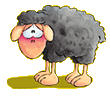 Cieľom chovateľského programu je selektovať plemenné ovce
ktoré sú domáceho pôvodu alebo tvoria významnú    populáciu na území SR  na rezistenciu voči scrapie

do chovateľského programu sa zaraďujú farmy so zvieratami s vysokou genetickou hodnotou, šľachtiteľsko-experimentálne,  šľachtiteľské a  rozmnožovacie chovy 

cielenou selekciou na základe genotypizácie postupne fixovať alelu ARR u všetkých plemien chovaných v SR.
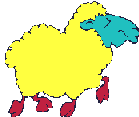 Za obdobie 17 rokov bolo spolu genotypizovaných 
v SR 64 205 ks oviec od roku 2004 do 30.9.2020
15
Za 17 rokov v rámci chovateľského programu bolo genotypizovaných v SR 51 456 ks oviec
Infikované chovy scrapie od roku 2003 – 30.9.2020 vyhodnotenie 
12 749 ks genotypizovaných oviec – počet a distribúcia ich genotypov
Genotyp u všetkých oviec u ktorých bola diagnostikovaná scrapie v SR
Genotyp u všetkých oviec u ktorých bola diagnostikovaná scrapie v SR
* atypická forma scrapie
** klasická aj atypická forma scrapie
Pozitívnych bolo celkovo176 vzoriek, ale 2 vzorky nebolo možné genotypizovať
Diagnostikované prípady TSE - scrapie u oviec od roku 2003 - do 30.9. 2020 v SR
Od roku 2003 - do 30.9. 2020 bolo v SR spolu diagnostikovaných 176 prípadov scrapie, z toho bolo:

130 prípadov klasickej formy scrapie a
46 prípadov atypickej scrapie.

Všetky podrobné informácie v súvislosti s potvrdenými 176 prípadmi scrapie v SR sú zverejnené na web. stránke ŠVPS SR a sú priebežne aktualizované.
V SR nebol historicky diagnostikovaný žiadny prípad scrapie
    u kôz.
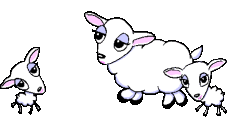 Šľachtiteľské, rozmnožovacie a úžitkové chovy oviec a kôz
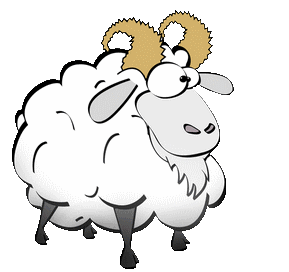 v ŠCH a RCH je výskyt klasickej scrapie minimálny  

vo väčšine prípadov sú diagnostikované prípady v úžitkových chovoch

pre úžitkové chovy platí povinnosť používať len barany, ktoré spĺňajú kritériá genetickej rezistencie voči klasickej scrapie

zo ŠCH a RCH sa baranmi ani v jednom prípade do úžitkových chovov nepreniesla klasická scrapie
Diagnostikované prípady TSE - scrapie u oviec v roku 2019 v SR
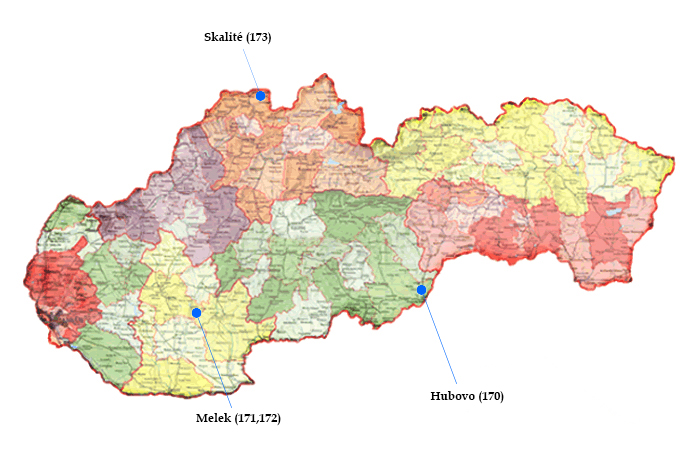 Diagnostikované prípady TSE - scrapie u oviec v od 1.1. do 30.9.2020 v SR
Počet diagnostikovaných prípadov scrapie od roku 2003 - do 30.9. 2020 u oviec v SR
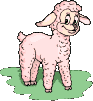 *atypická scrapie
* * od 1.1. do 30.9.2020
ZÁVER
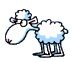 zdravotný stav v chovoch malých prežúvavcov na Slovensku  je stabilizovaný bez výskytu zdravotne a ekonomicky závažných chorôb
zdravotná bezpečnosť a kvalita výrobkov z ovčieho a kozieho mlieka a mäsa naplňuje legislatívne štandardy a  v priebehu sledovaného obdobia nebola potvrdená žiadna potravinová kauza
aktuálnym zostáva chovateľský program voči scrapie a opatrenia na kontrolu kliešťovej encefalitídy, prípadne ďalšie zdravotne a ekonomicky závažné choroby
kontrola zdravotnej bezpečnosti potravinového reťazca z farmy na stôl v sektore malých prežúvavcov naplňuje prevenciu  zdravotných  rizík
Ďakujem za pozornosť